Scuola secondaria di primo grado     ‘L. da Vinci’
Anno 2020/21
L’ingresso principale
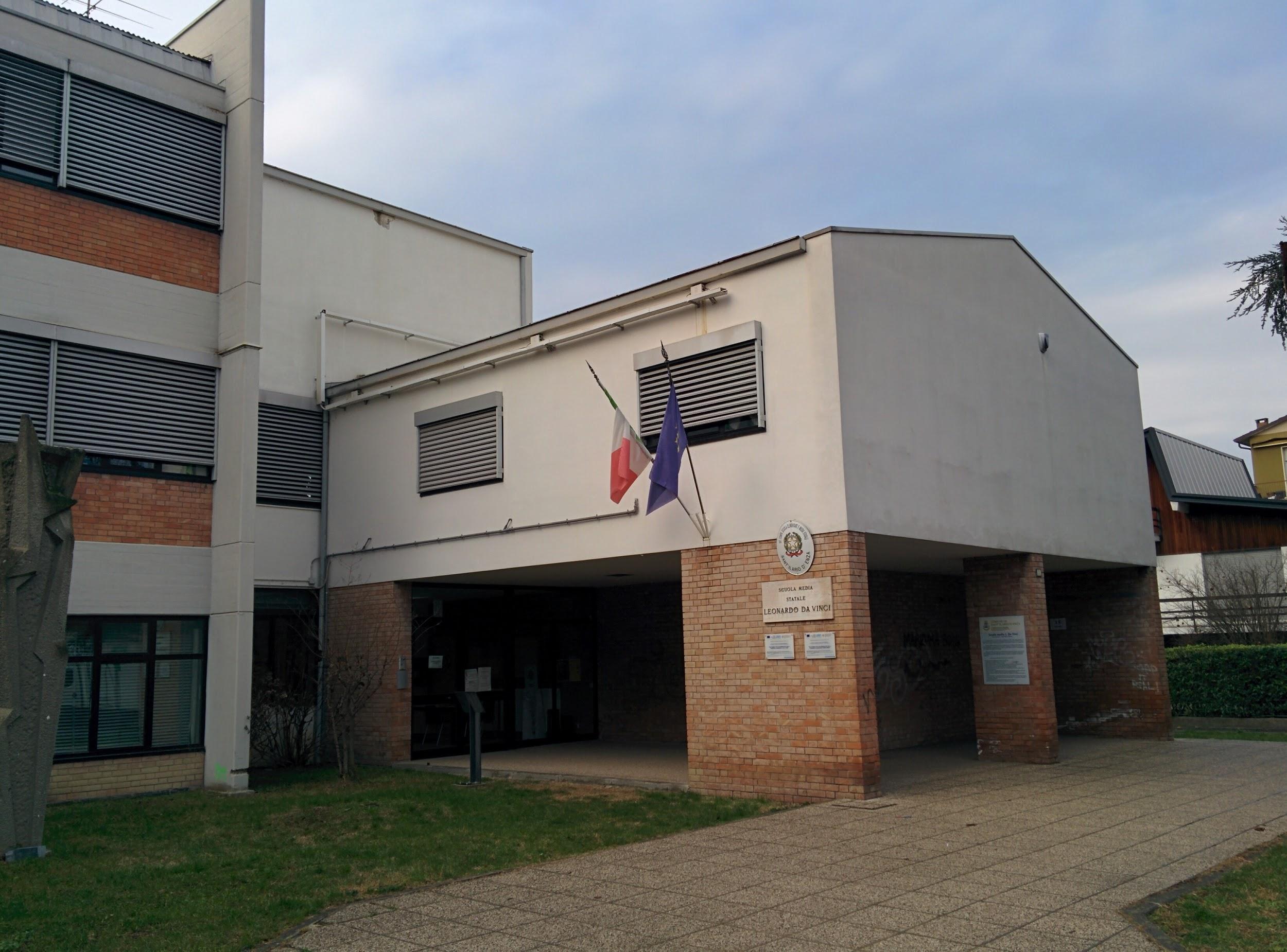 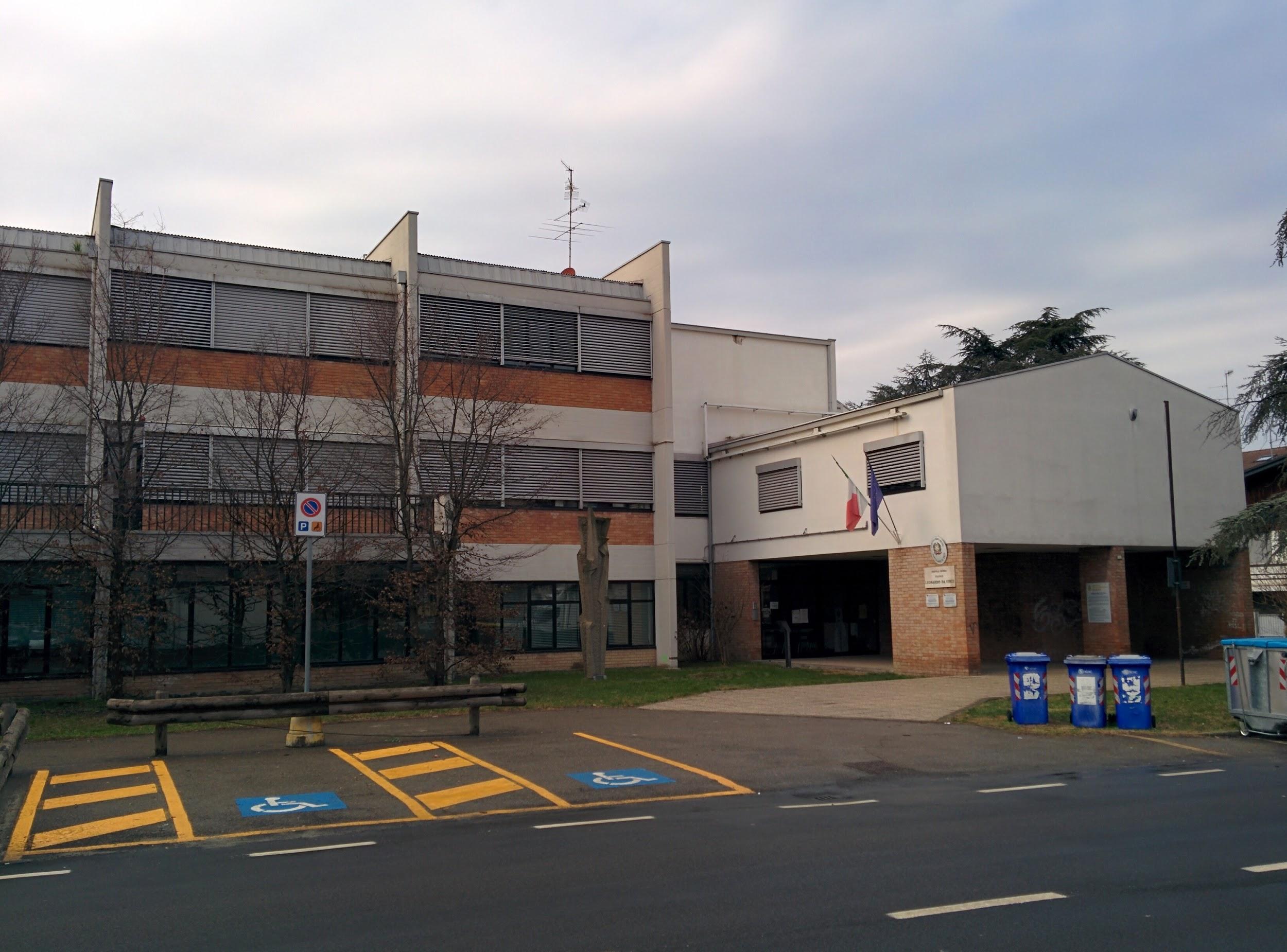 La biblioteca
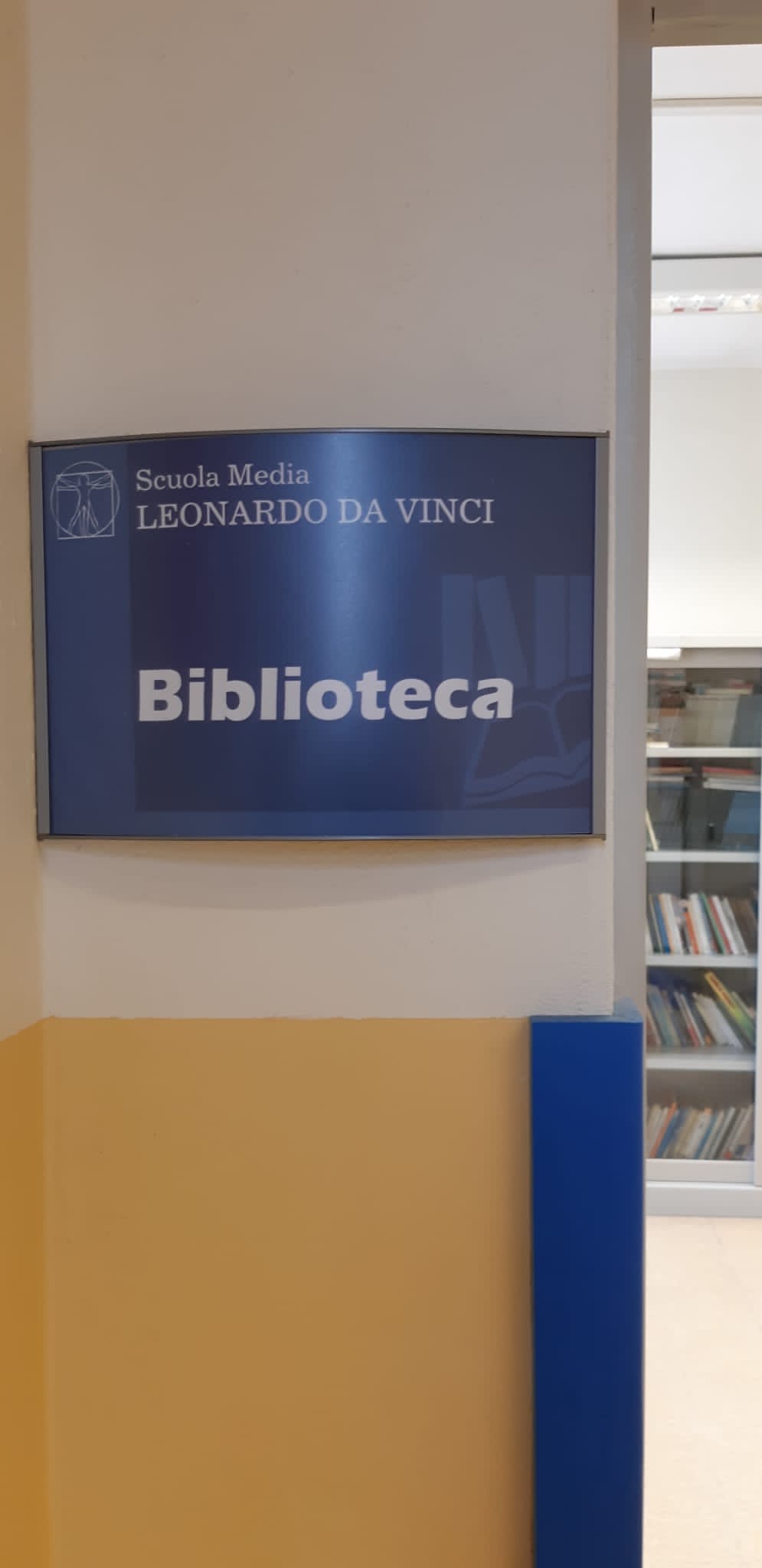 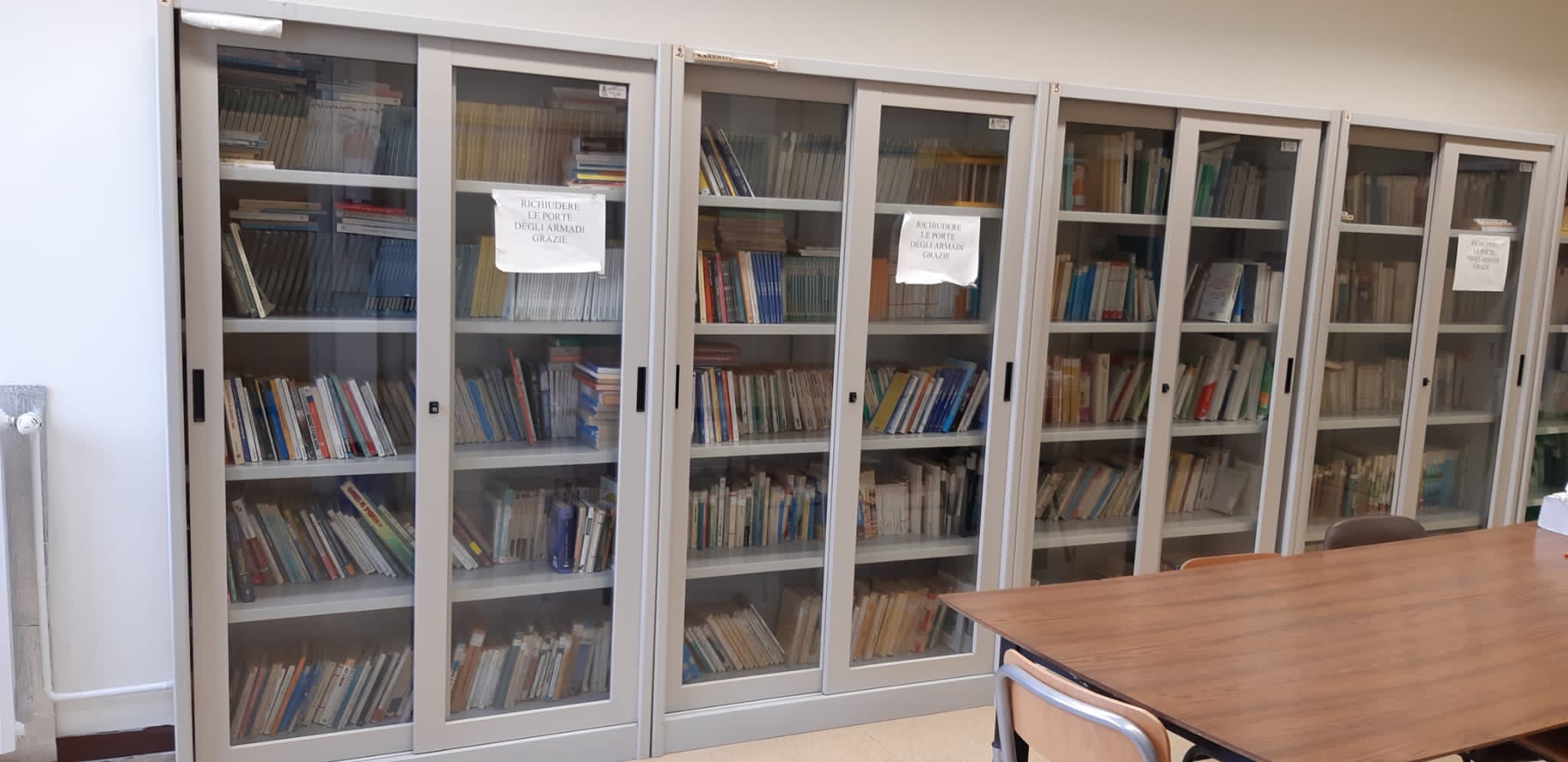 L’aula d’informatica
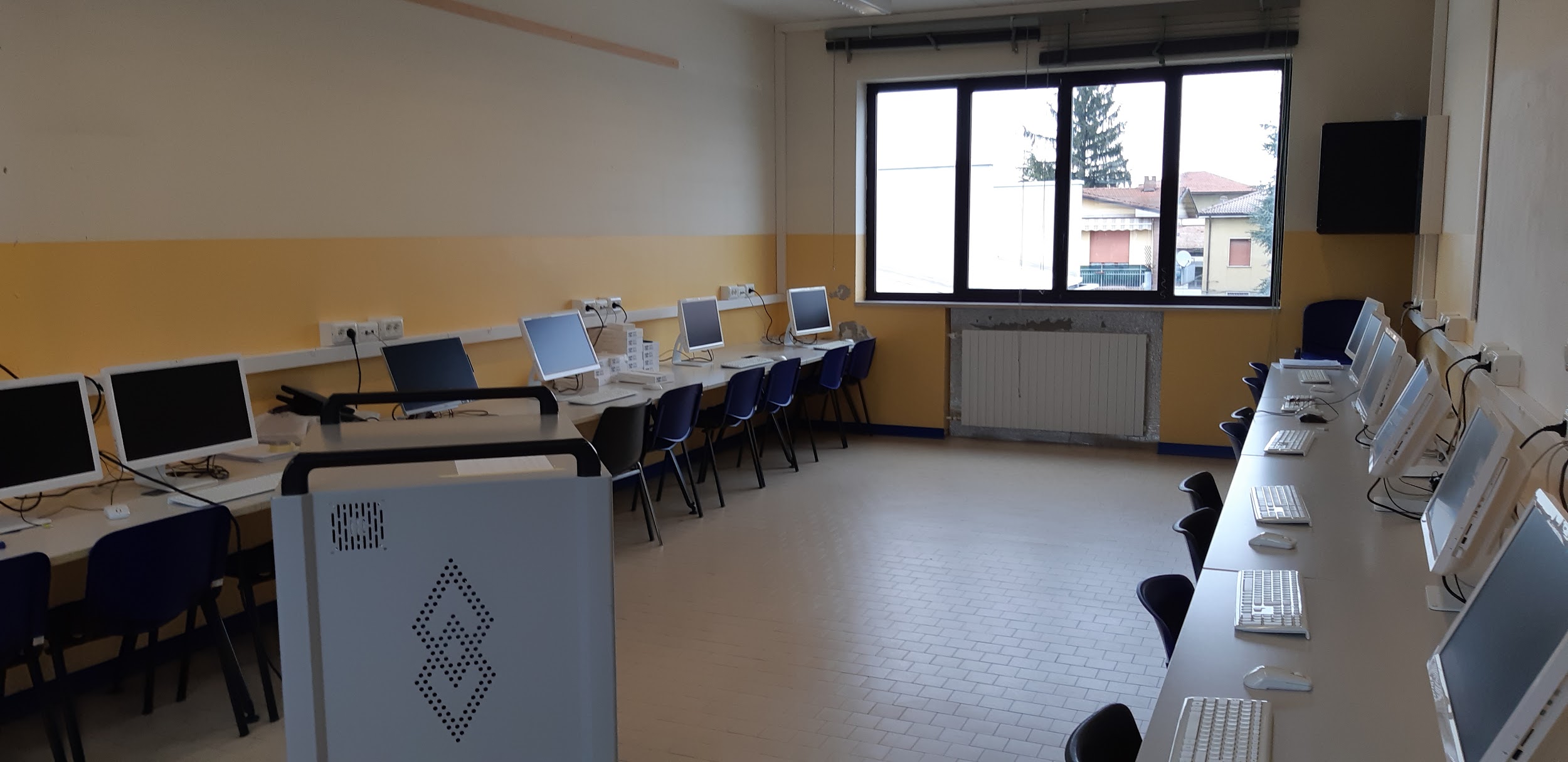 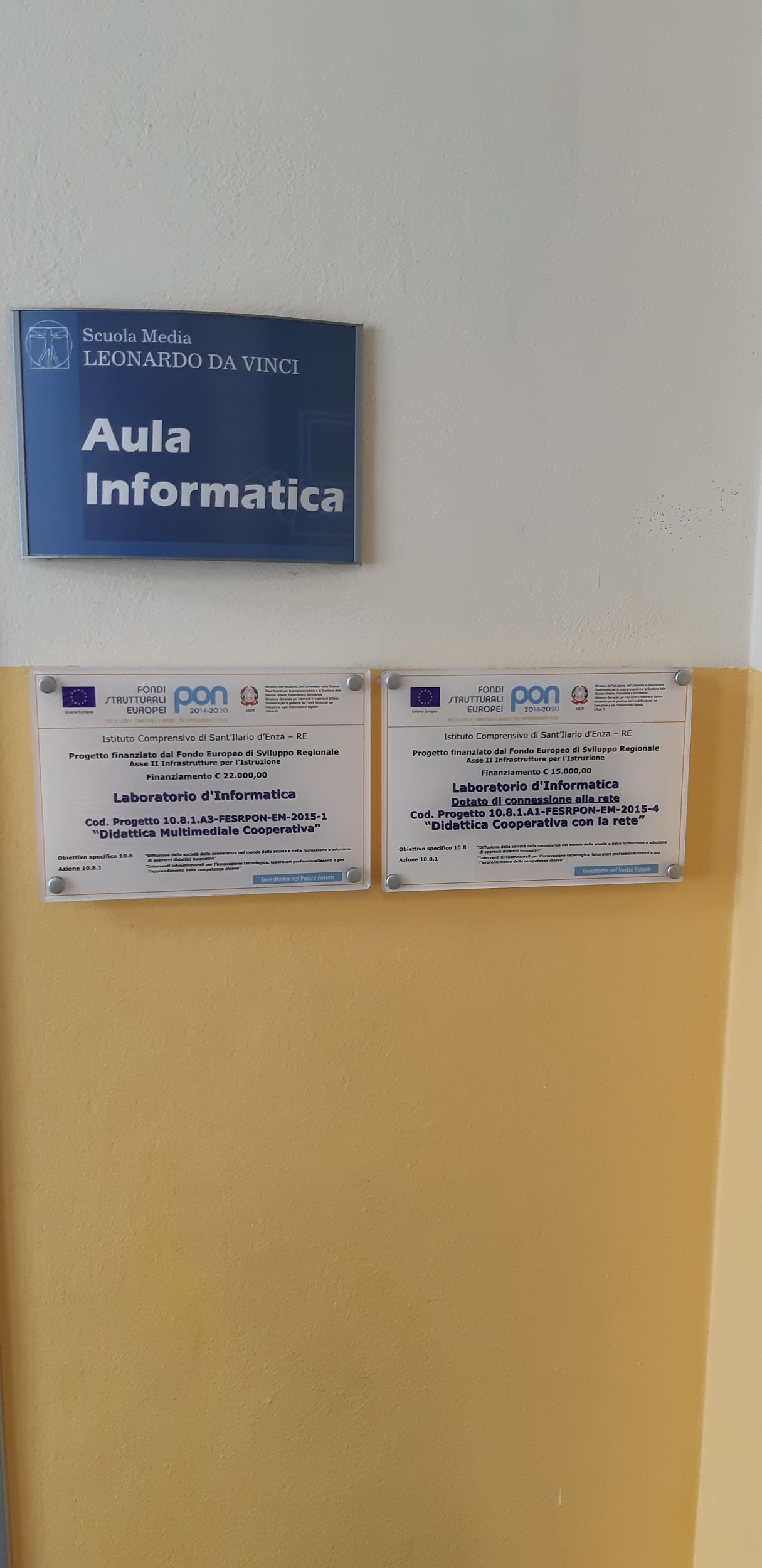 Le aree sportive
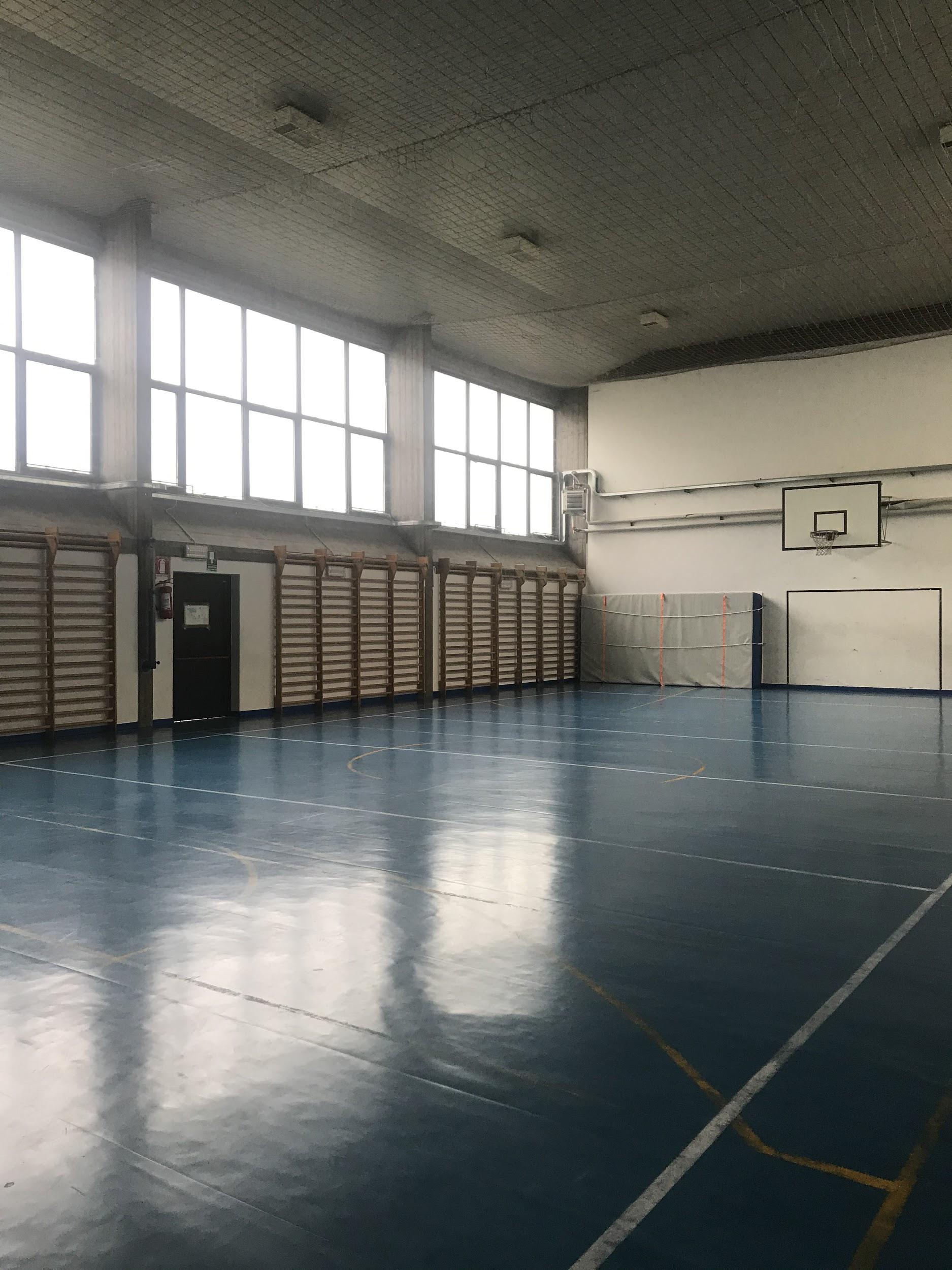 Palestra                                                                Cortile, pista e
                                                                                   campo esterno
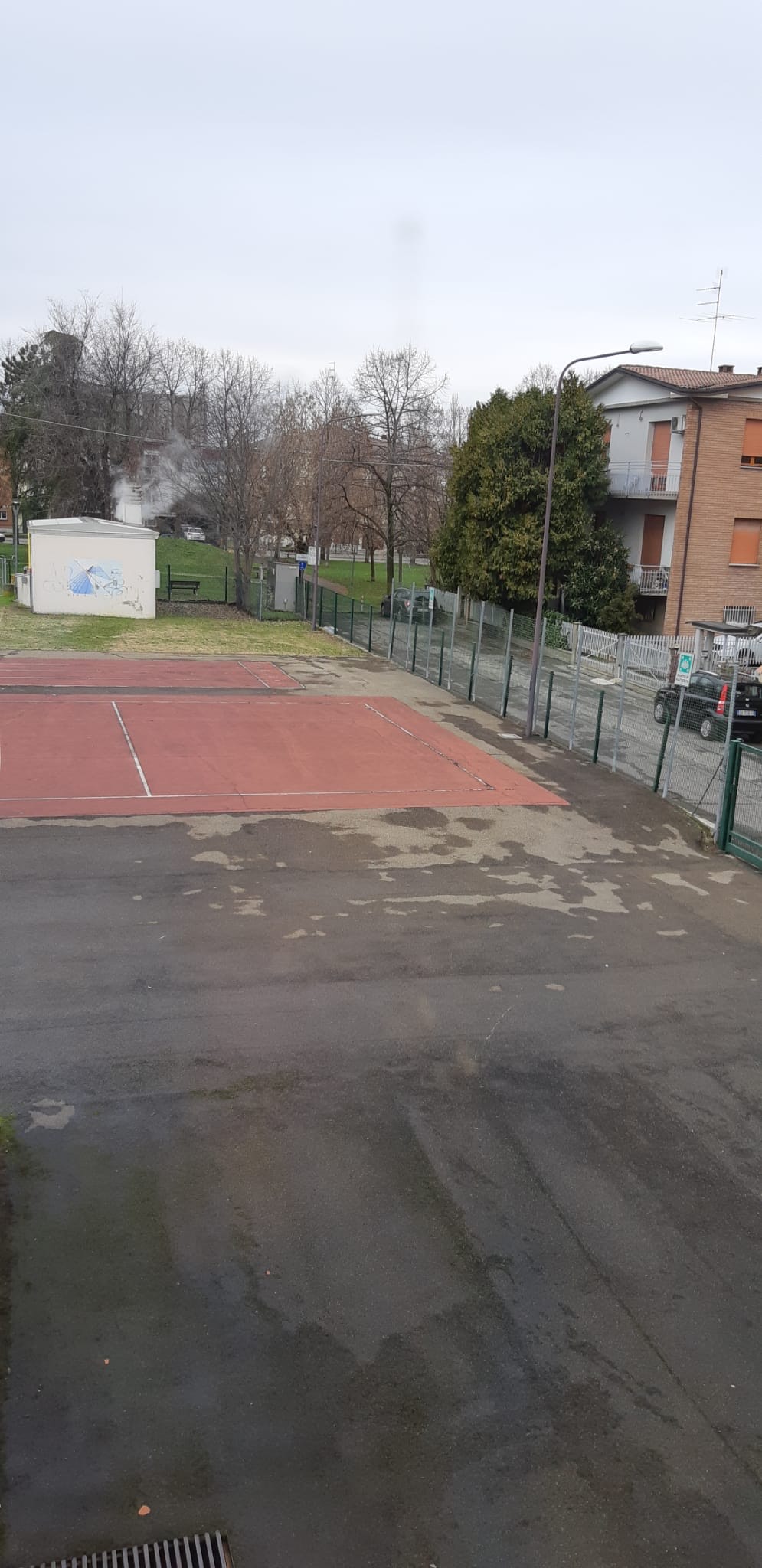 L’aula di sostegno
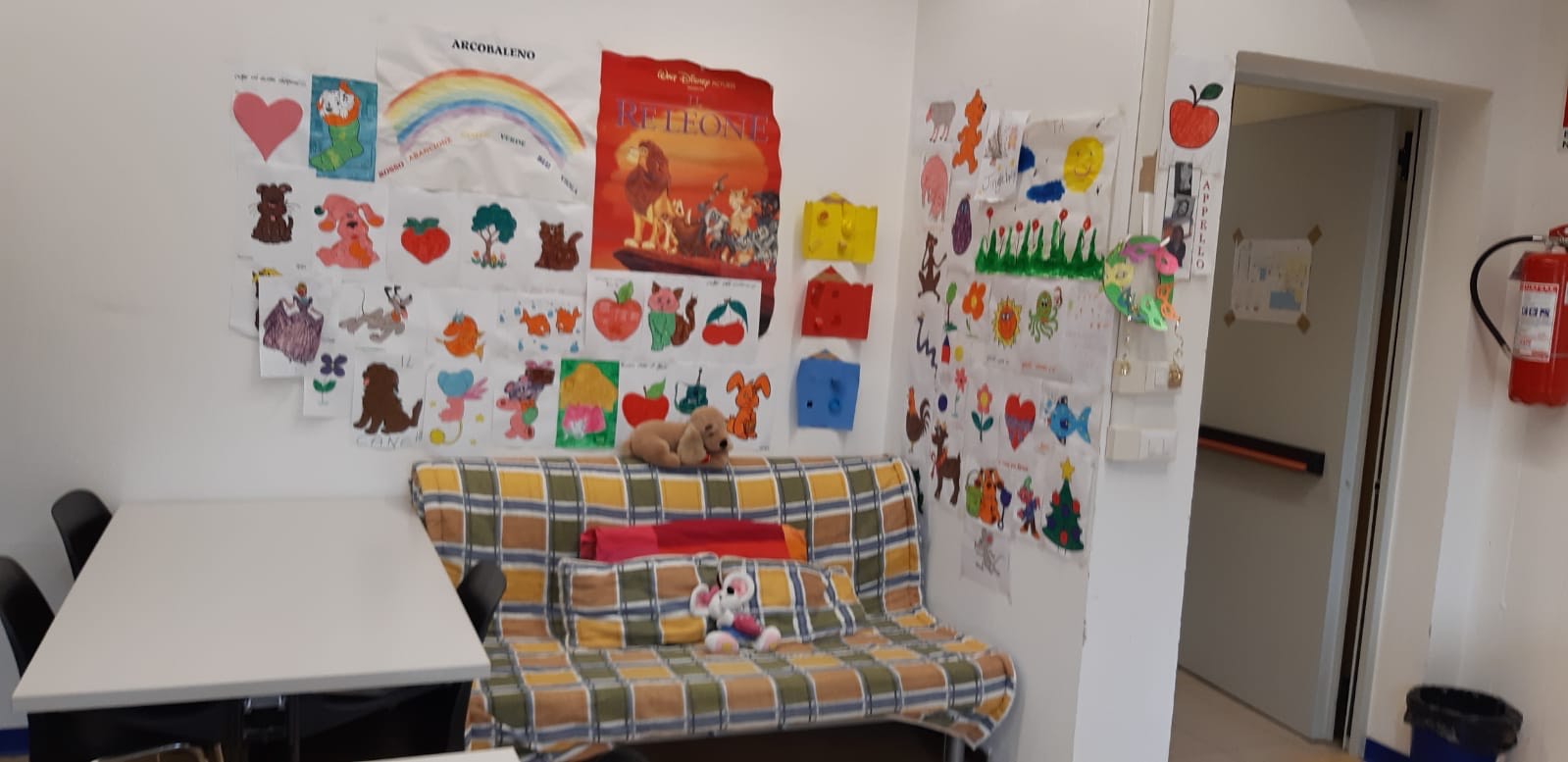 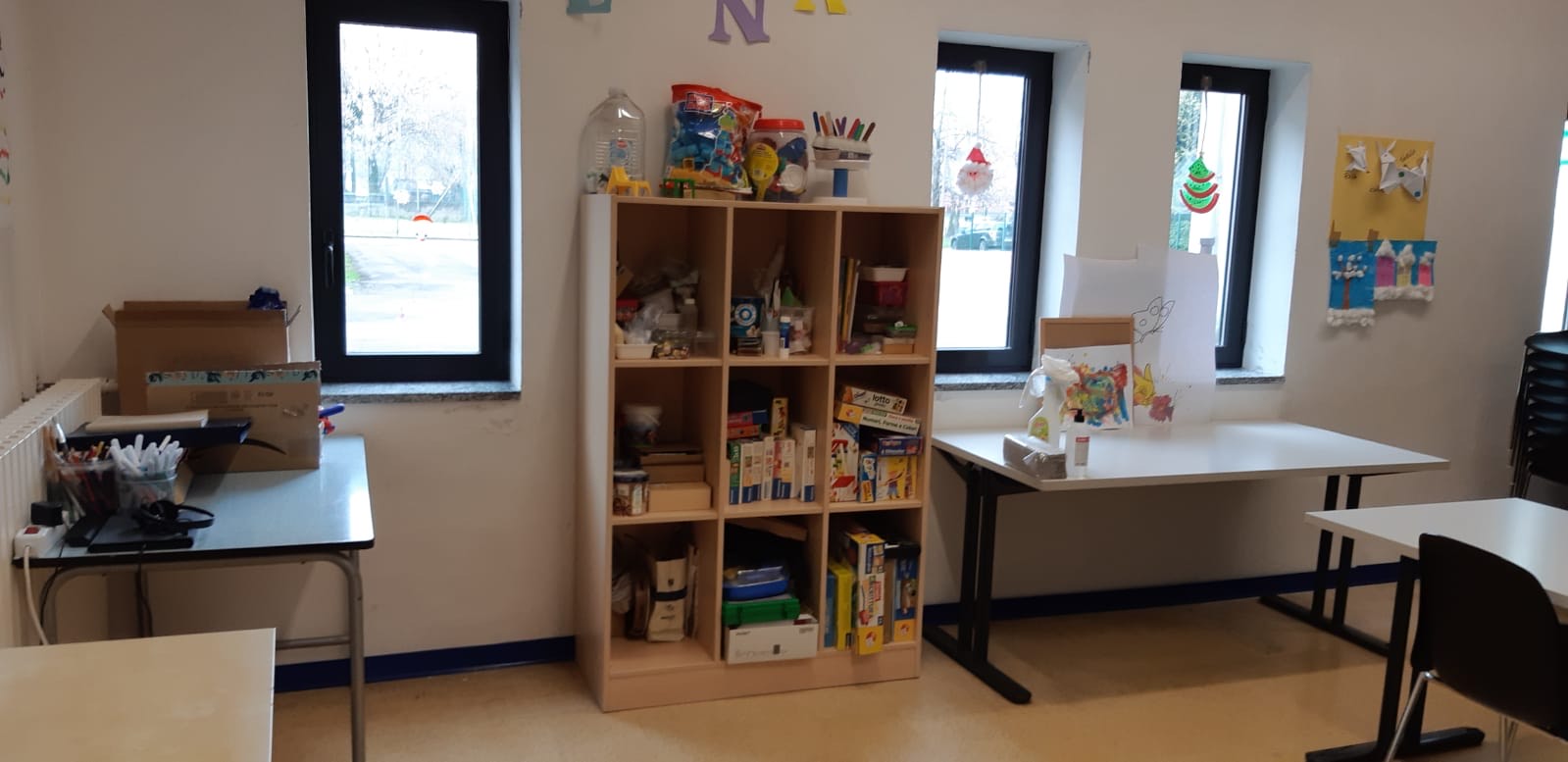 Le classi
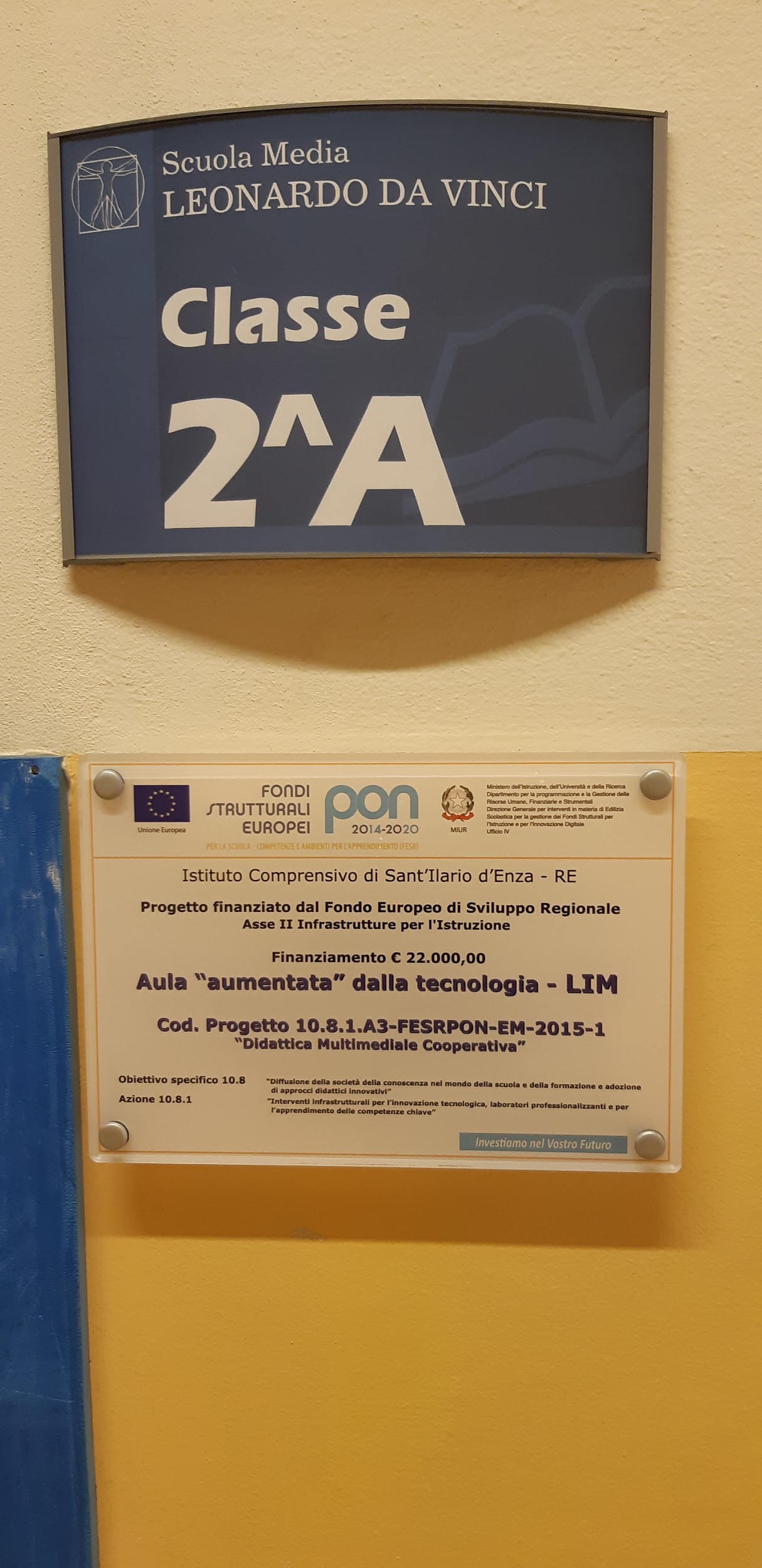 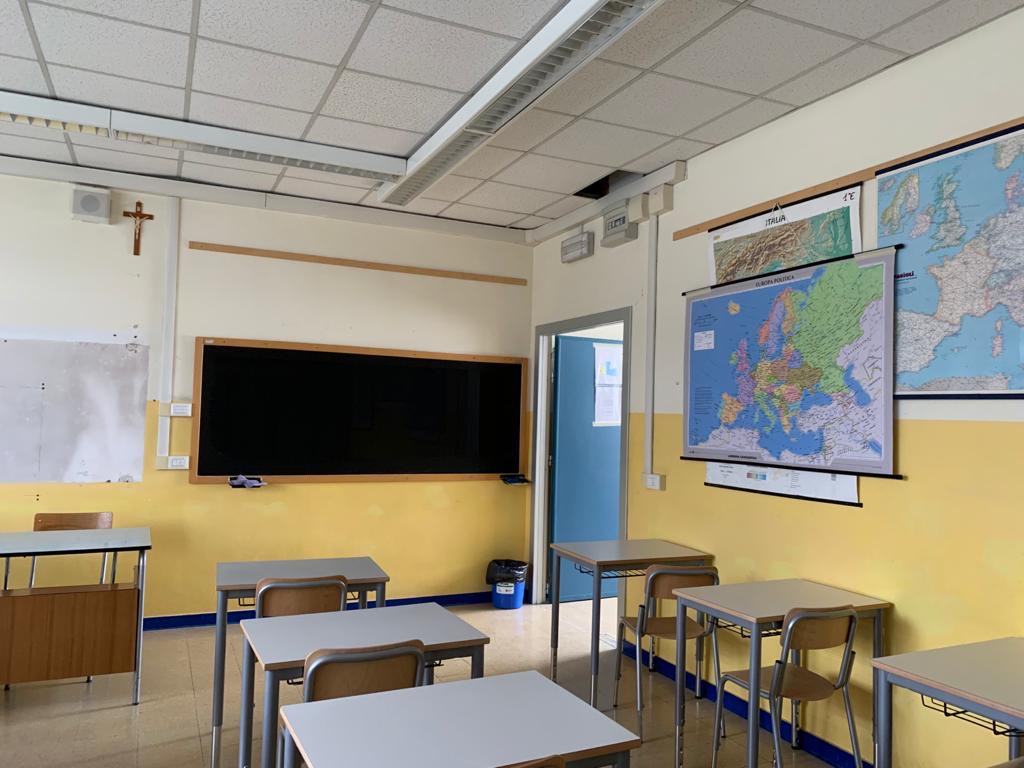 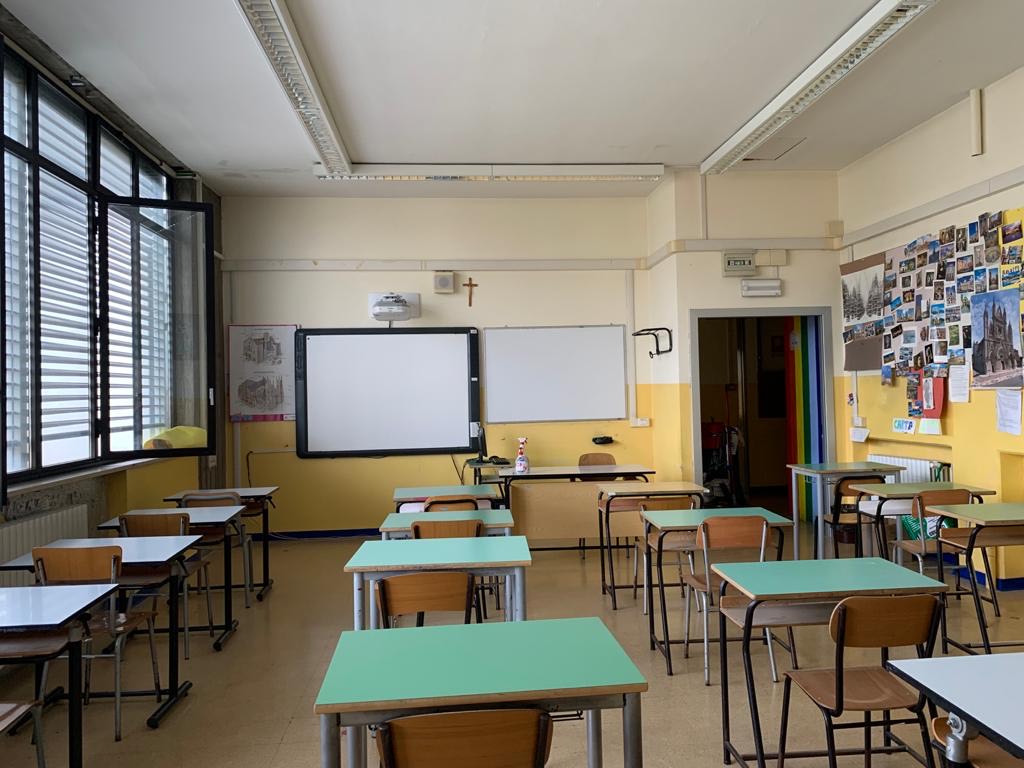 Le classi
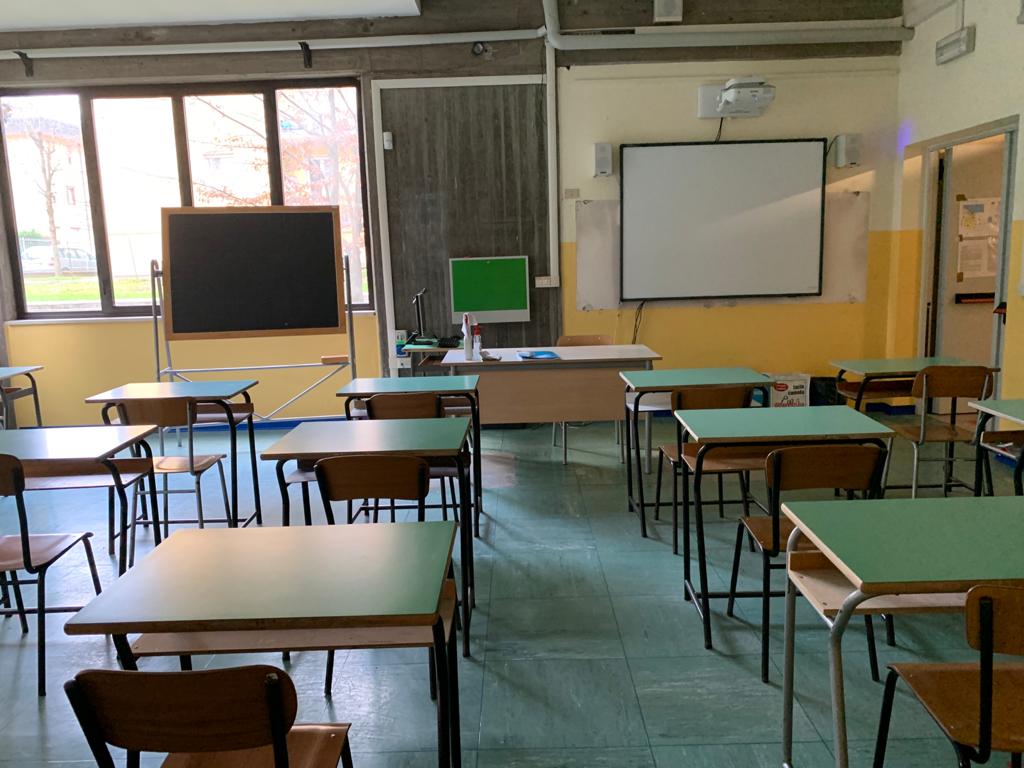 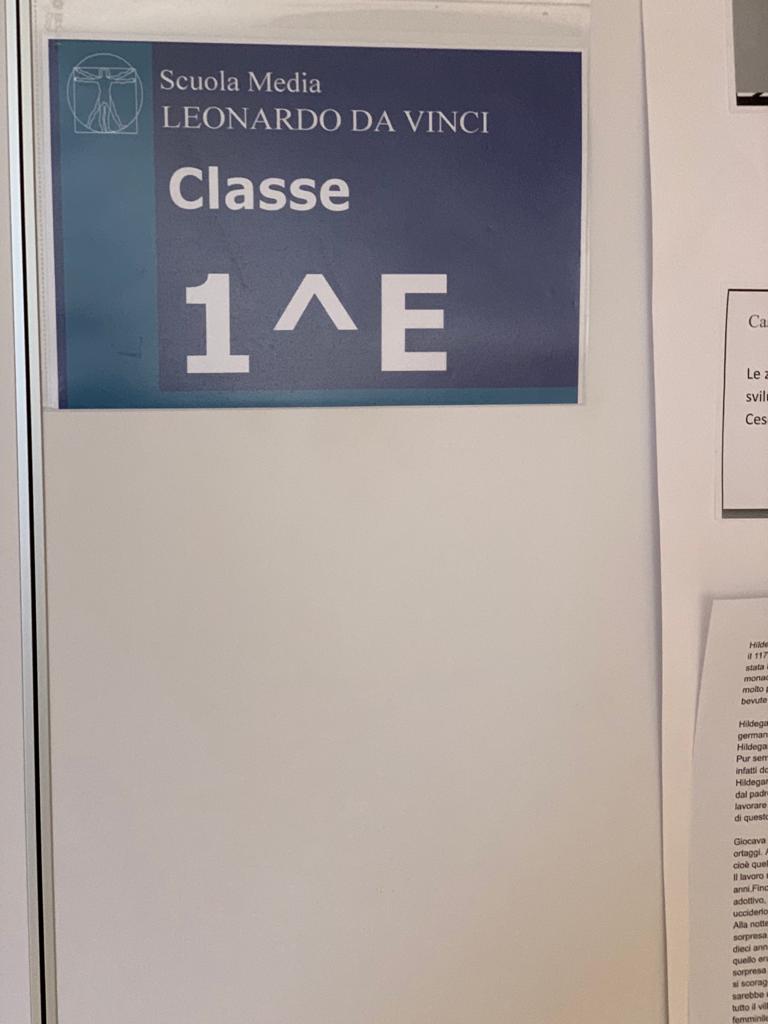 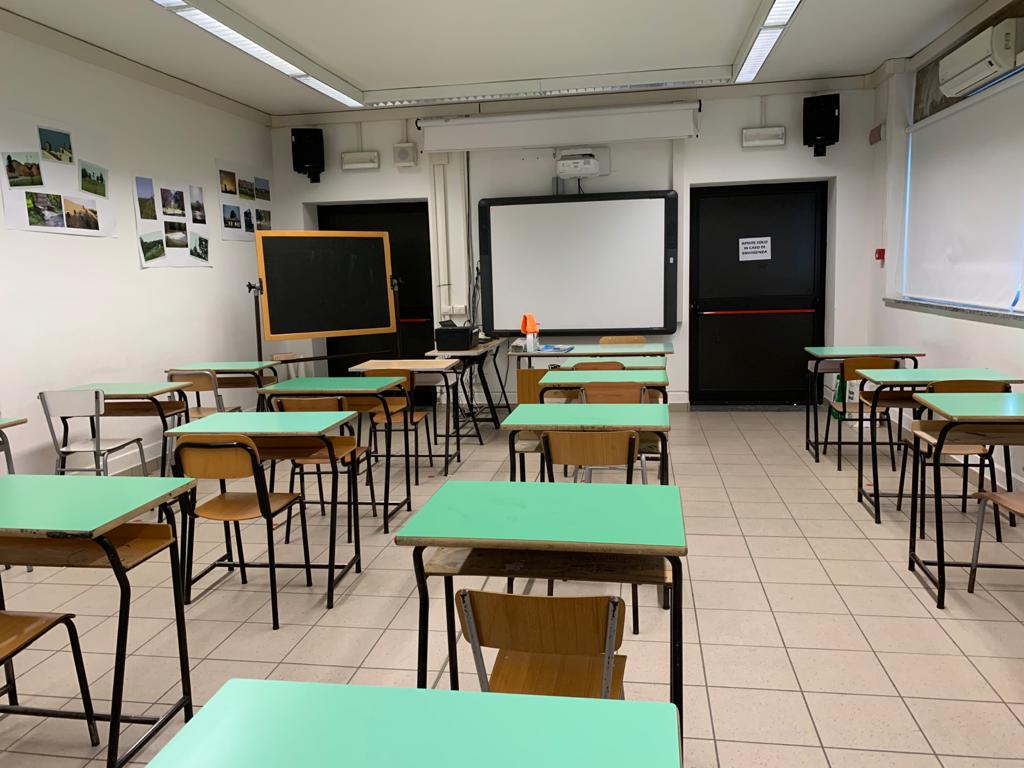